Andreas Deutsch, M.D.
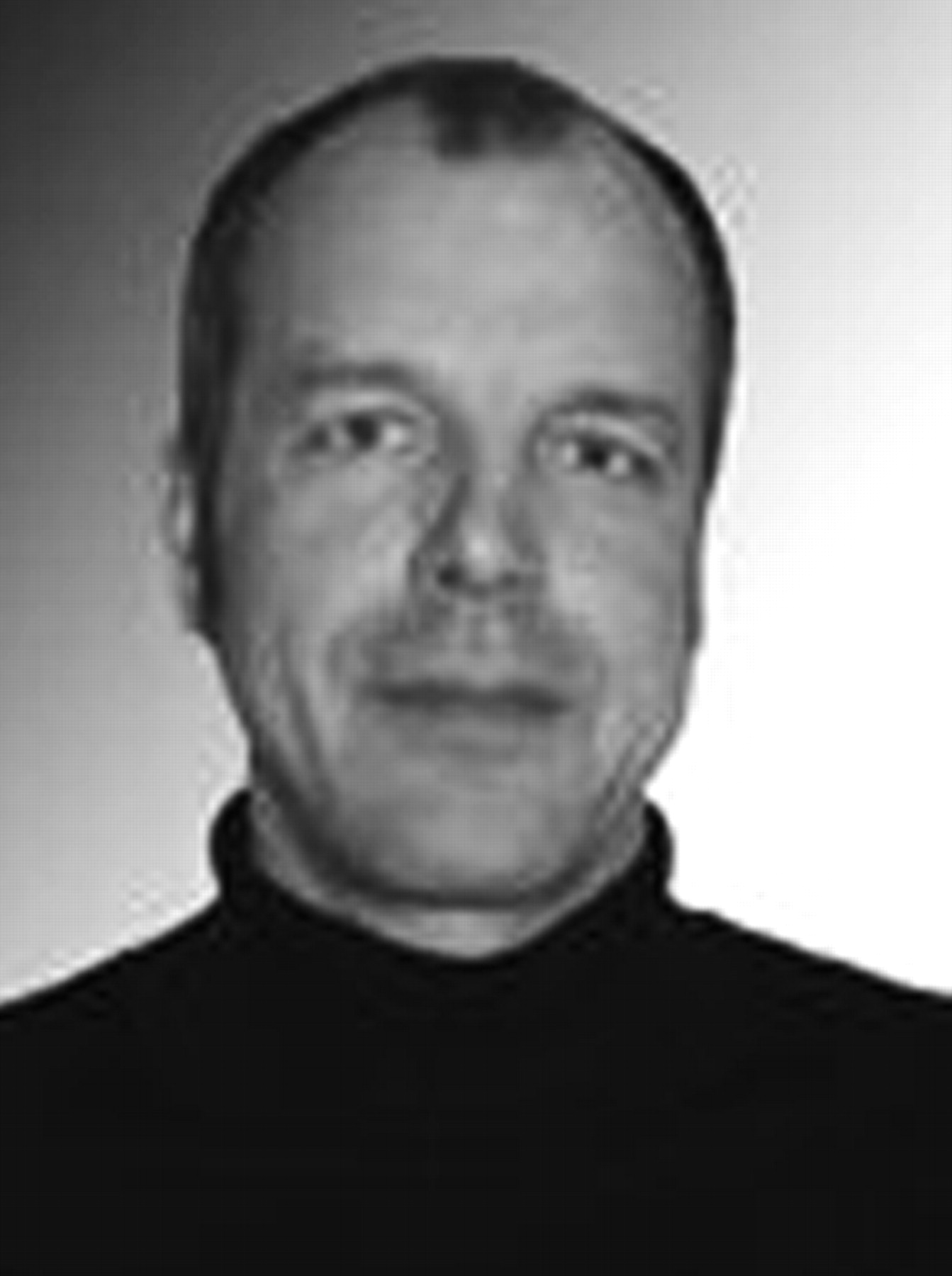 J Natl Cancer Inst, Volume 101, Issue 4, 18 February 2009, Pages 220–222, https://doi.org/10.1093/jnci/djp013
The content of this slide may be subject to copyright: please see the slide notes for details.
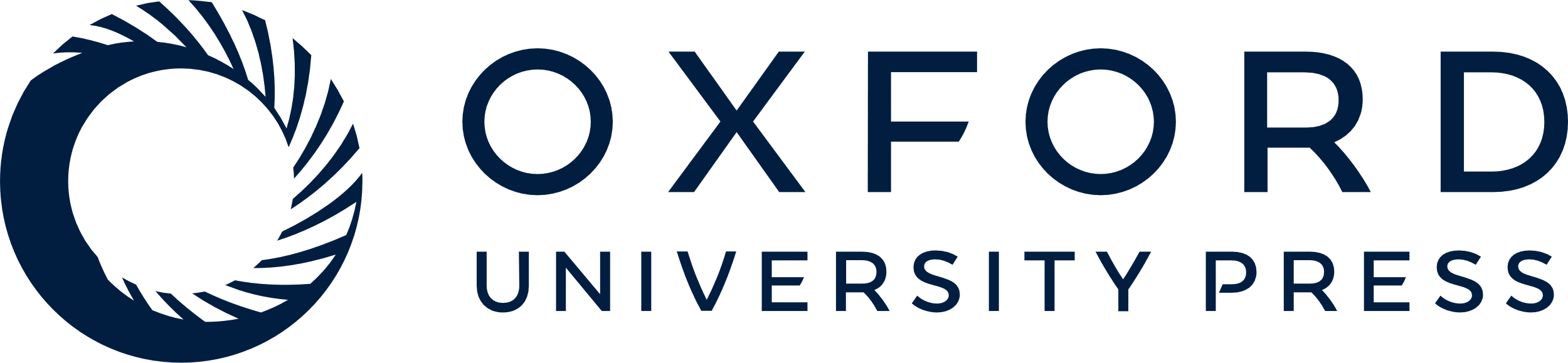 [Speaker Notes: Andreas Deutsch, M.D.


Unless provided in the caption above, the following copyright applies to the content of this slide: © Oxford University Press 2009.]